NEGOCIACIÓN INTELIGENTE
 Y DIVORCIO
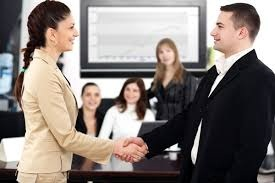 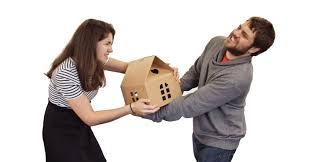 Mtro. Víctor M. Monroy J.                                                                                                                                                                                                   Monroy Abogados, S. C.
2
Bienvenida
Comentaremos un poco de historia, los requisitos para que proceda, los procedimientos en la CDMX y EDOMEX, el convenio, la liquidación de la Sociedad Conyugal, la pensión alimenticia, la compensación, el derecho de visita y convivencia de padres y demás familiares.
Por último la terminación del concubinato y otras formas de unión de personas.
Tenemos 32 legislaciones parecidas, pero distintas.
Mtro. Víctor M. Monroy J.                                                                  										           Monroy Abogados, S. C.
3
¿Por qué Divorciarme?
¿El matrimonio conlleva problemas?
¿El divorcio es la primera opción?
Violencia familiar, física, económica y psicológica.
Divorciándome , ¿se acabaron los problemas?
Conservaré mi nivel económico y social
Se afectará a mis hijos y el resto de la familia
Mtro. Víctor M. Monroy J.                                                          									            	           Monroy Abogados, S. C.
4
HISTORIA
Hace miles de años la humanidad, en la antigua Roma, sobre todo la nobleza, lo celebraba, cientos de años antes de Cristo.
Apareció la separación, simplemente como el abandono de la familia, posteriormente como el repudio, generalmente de la mujer. 
La religión católica prohíbe el divorcio, pero regula la nulidad del matrimonio eclesiástico, Derecho Canónico.
Se separa la institución del matrimonio en religioso y civil.
Se legisla en nuestro país, estableciendo una serie de causales de difícil prueba, dificultando la presentación de demandas y las sentencias declarándolo.
Mtro. Víctor M. Monroy J.                                                                   									           Monroy Abogados, S. C.
5
HISTORIA
El divorcio solo procede un año después del matrimonio.
Aparece como causal, la separación de los cónyuges por más de 2 años, por cualquier razón, facilitándolo.
El plazo se disminuyó a un año. 
Desaparecen las causales, en la CDMX. 
En el 2011 se reforma nuestra constitución federal, introduciendo al sistema los Derechos Humanos, que permiten incluso que en aquellos estados en que aún existen las causales, esa disposición, no se les aplique. INTERÉS SUPERIOR DE LOS MENORES Y PERSPECTIVA DE GÉNERO.  ADULTO MAYOR, INCAPACES,
Mtro. Víctor M. Monroy J.                                                                   									           Monroy Abogados, S. C.
6
HISTORIA
Al existir causales, al proceder el divorcio existía un cónyuge culpable que tenía que esperar 2 años para, en su caso, volverse a casar y el inocente un año. 
En aplicación al Derecho Humano de Libre Desarrollo de la Personalidad, se puede solicitar el divorcio sin esperar ningún tiempo, y concedido el divorcio, tampoco es necesario tiempo alguno para volver a casarse.
Si es bueno o malo, no lo sé, no tengo elementos para calificarlo, tengo claro que el divorcio es una institución necesaria. 
Se ha incrementado el número de divorcios y disminuido la duración del matrimonio.
También la violencia INTRAFAMILIAR.
Mtro. Víctor M. Monroy J.                                                                   										  Monroy Abogados, S. C.
7
SOLUCIONES
Judicial  
De Común Acuerdo
Contenciosa
Por excepción Administrativa y Notarial (De común acuerdo)
Para lograr sea de común acuerdo requiere de ;
Negociación Inteligente, 
Mediación
Se requiere dejar atrás el pasado, ver el aquí y ahora, como base para planear un mejor futuro.
Mtro. Víctor M. Monroy J.                                                                   Monroy Abogados, S. C.
8
SOLUCIONES
Si después de tratar verdaderamente la negociación, no fue posible, intentar la Mediación, pública o privada. 
La mediación pública la ofrecen todos los tribunales del país, es un procedimiento gratuito y voluntario. 
Para la mediación privada es necesario contratar los servicios de un mediador. Igualmente es voluntaria, para ambas partes hasta antes de firmar el convenio. Cualquiera de las partes puede retirarse. 
De lograrse un convenio, se ahorran disgustos, dinero y tiempo.
Mtro. Víctor M. Monroy J.                                                                  										           Monroy Abogados, S. C.
9
SOLUCIONES
NEGOCIACIÓN INTELIGENTE
Puede resolver todos los conflictos, en aras de lograr un divorcio que permita una buena comunicación futura entre las partes y el resto de las familias, incluyendo la ampliada y las amistades que en pareja formaron. 
La convivencia con los padres y la familia es sobre todo un derecho de los hijos.
Generalmente se logra más negociado que forzando.
La negociación inteligente las más de las veces ahorra dinero, enojos, molestias, estrés y se trasmite a los menores como una lección posivtiia de crecimiento personal
El juicio incrementa los gastos familiares y entre más conflictivo sea, la lección de vida probablemente sea más negativa
Mtro. Víctor M. Monroy J.                                                                   Monroy Abogados, S. C.
10
PREPARACIÓN
En el libro “El Arte de la Guerra”, escrito hace miles de años y sobre el que se han escrito a su vez varios libros,  su autor Sun Tsu,  menciona que “La Mejor Batalla es la que se gana sin pelear” 
Generalmente se obtienen mejores resultados de la Negociación que de una sentencia.
Recomiendo primero y recuerda, el conocimiento  es la base para la negociación y el juicio. 
Conocer cuánto y en qué se gasta en casa.
Saber y tener documentos sobre cuáles son los bienes y deudas (cuentas,  escrituras, contratos, etc.) 
Si tienes hijos, saber cuál es la mejor manera de decírselos.
Mtro. Víctor M. Monroy J.                                                                   Monroy Abogados, S. C.
11
Requisitos comunes
Estar casado (Matrimonio Igualitario)
Nulidad de Matrimonio, por Matrimonio previo, Error,  Violencia, Parentesco, Delito. (Probar) 
La ley señala que se debe esperar un año a partir de su celebración, la jurisprudencia señaló que esa disposición es contraria a la Constitución. (2013599)
En el solicitado de manera voluntaria por ambos, estar en el pleno goce de sus facultades.
Mtro. Víctor M. Monroy J.                                                                                                                                                                                                   Monroy Abogados, S. C.
12
TIPOS DE DIVORCIO cdmx
La CDMX, establece y el Divorcio sin Expresión de Causa y el Administrativo 
El administrativo requiere estar casado por separación de bienes o tener liquidada la sociedad conyugal. (Diferencias con Disuelta o Terminada)
No tener hijos en común, o que sean mayores de edad sin requerir de tutor, no estar embarazada.
No requerir alimentos.
No refiere nada sobre la compensación.
Si requiere tienes derecho a compensación y/o alimentos, mejor judicial voluntario
Mtro. Víctor M. Monroy J.                                                                    									           Monroy Abogados, S. C.
13
DOCUMENTOS QUE SE PRESENTAN
Acta de Matrimonio.

Actas de Nacimiento de los hijos.

Convenio de Divorcio.

Acreditar los bienes (Sociedad Conyugal).
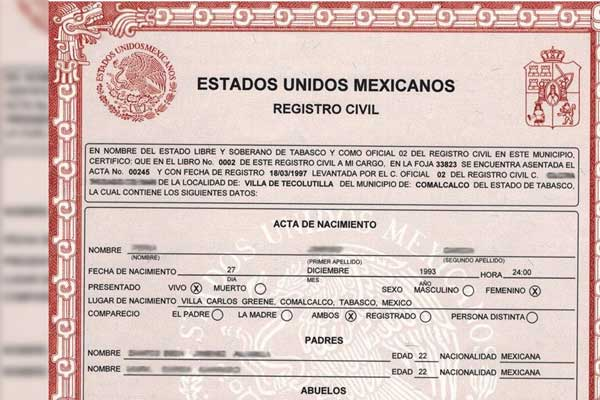 Mtro. Víctor M. Monroy J.                                                                   										     Monroy Abogados, S. C.
NEGOCIANDO INTELIGENTEMENTE EL CONVENIO DE DIVORCIO
14
Pensar en el futuro, los hijos crecen, porcentaje vs. monto, incremento, custodia compartida, heredar en vida, usufructo, 
Derecho Superior de los niños y niñas.
Igualdad Mujer y Hombre.
Guarda y Custodia.
Derecho de visita.
Derecho de convivencia.
Alimentos.
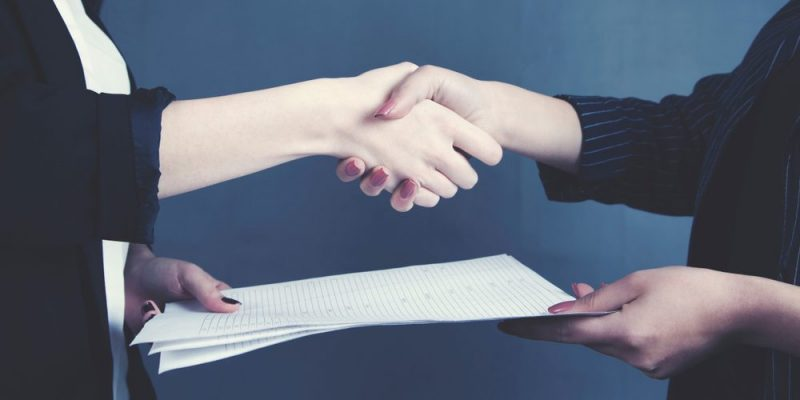 Mtro. Víctor M. Monroy J.                                                                   Monroy Abogados, S. C.
15
NEGOCIANDO INTELIGENTEMENTE EL CONVENIO DE DIVORCIO
Garantía.

Uso del domicilio conyugal.

Liquidación de la Sociedad Conyugal (Avalúo).

¿Quién administra? 

Compensación.
Mtro. Víctor M. Monroy J.                                                                   									           Monroy Abogados, S. C.
16
Patria Potestad, Guarda, Custodia y Uso del domicilio conyugal
Ambos padres conservan la patria potestad, es decir, toman las decisiones importantes en la vida de los hijos, por ejemplo las médicas, las relativas a su educación, etc.
Pero, en principio vivirán generalmente con uno de los padres, excepcionalmente la tienen de manera compartida, un día con uno, el siguiente con el otro, mitad de la semana, del mes, depende del acuerdo entre ellos, el juez puede aprobar o no, dependiendo las circunstancias especiales del caso.
Generalmente quien se queda en la casa es la mujer, pero como en todo convenio, la voluntad de las partes es importante. Nuevamente, el juez puede y debe cerciorarse que sea lo mejor para los hijos, se pretende lo mejor para ellos.
De igual forma, debe la autoridad, asegurarse que se trata con igualdad a ambas partes.
Mtro. Víctor M. Monroy J.                                                                    									           Monroy Abogados, S. C.
17
Derecho de Visita y Convivencia
Es un derecho de los hijos y de los padres, no sólo de éstos últimos, es parte del derecho superior de los hijos. (Salvo casos extraordinarios) 
La COVID-19 ha traído en relación con estos asuntos, la posibilidad de que el derecho de convivencia sea ejercido por medios electrónicos, es decir, desde mensajes hasta zoom. 
El domicilio por casos de excepción, puede cambiar, por ejemplo, cambio de trabajo, nuevo matrimonio, estudios en el extranjero, etc., si no se logra convenir de manera voluntaria lo puede ordenar el juez.
En el caso de las vacaciones, es importante contar con los pasaportes y visas; nuevamente, el juez, puede autorizar tanto la expedición de las documentos para viajar, como realizar el viaje, de manera nacional o al extranjero.
Mtro. Víctor M. Monroy J.                                                                  										           Monroy Abogados, S. C.
18
Alimentos y su Garantía
Debe de considerarse la necesidad de recibirlos, así como la posibilidad de darlos.
Se debe pretender mantener si es posible el mismo nivel económico que se tenía durante el matrimonio.
Los alimentos comprenden incluso los regalos que se acostumbraban dar en las fiestas infantiles a los amigos.
Es importante para efectos de negociación con la contraparte y conocimiento del juzgador, justificarlos. 
Oficio a la empresa en que labora (gratis).
Fianza tiene requisitos para reclamarla, si no se cumplen, no paga.
Mtro. Víctor M. Monroy J.                                                                										           Monroy Abogados, S. C.
19
Régimen Patrimonial del Matrimonio
Capitulaciones Matrimoniales,
 
Sociedad Conyugal.

Separación de bienes.

Sociedad legal (la ley suple la voluntad)
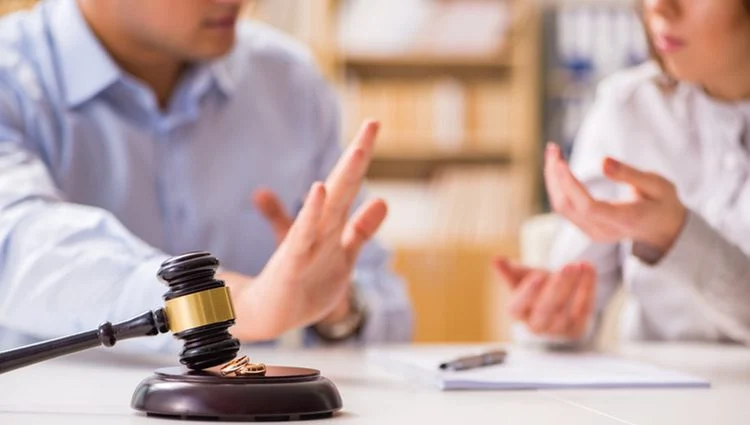 Mtro. Víctor M. Monroy J.                                                                   									           Monroy Abogados, S. C.
20
Disolución-Liquidación de la Sociedad Conyugal
Capitulaciones matrimoniales.
¿Qué la integra?
¿Quién la administra?
Es modificable durante el matrimonio.
Responsabilidad por mala administración.
Donaciones sin ISR
Avalúos.
50 y 50.
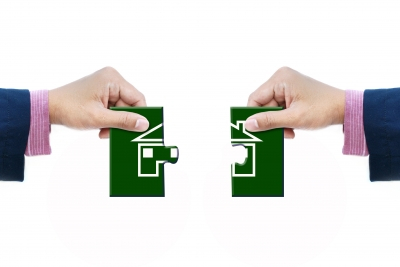 Mtro. Víctor M. Monroy J.                                                               			  							           Monroy Abogados, S. C.
21
Compensación
Hasta el 50% (Ambas entidades la prevén).
Diversos casos (Mujer u Hombre).
Procede de manera general en Separación de Bienes.
Habrá posiblemente que llegar al amparo o revisión para conseguirla en sociedad conyugal.
Suspensión de Sociedad conyugal (Antes, el dinero no es tuyo, pensión)
Mtro. Víctor M. Monroy J.                                                                   									           Monroy Abogados, S. C.
22
PROCEDIMIENTOS DE DIVORCIO EN LA CDMX
Si ambos están de acuerdo en todo, el juez los cita a una audiencia.
En la audiencia, si el juez determina que el convenio está ajustado a derecho y las partes ratifican el contenido y firma de la demanda, se dicta sentencia aprobando el convenio y decretando el divorcio. 
Si el juez no está de acuerdo con el convenio, las partes los pueden modificar para lograr su aprobación. 
Si no lo modifican, el juez no lo aprueba o lo hace de manera parcial y los deja en libertad para que procedan como consideren. Dicta sentencia decretando el divorcio.
Mtro. Víctor M. Monroy J.                                                             										           Monroy Abogados, S. C.
23
PROCEDIMIENTOS DE DIVORCIO EN LA CDMX
Si la demanda la presenta sólo uno, el juez la admite en la que se propone un convenio de divorcio y ordena el emplazamiento.
Contestada la demanda, se puede aceptar la propuesta en su integridad, de manera parcial o proponiendo otro. El juez los cita a una audiencia para tratar de lograr un convenio. 
De lograrse, se aprueba el convenio y se decreta el divorcio.
En caso contrario, sentencia el divorcio, aprueba la parte del convenio en que estuvieron de acuerdo y los deja en libertad para que demanden en uno o varios juicio especiales aquellos puntos en que no lograron un acuerdo.
Mtro. Víctor M. Monroy J.                                                                   Monroy Abogados, S. C.
24
TIPOS DE DIVORCIO edomex
El EDOMEX, regula el Divorcio Por Mutuo Consentimiento.
Incausado.
 Administrativo y 
Notarial.
Mtro. Víctor M. Monroy J.                                                                   									           Monroy Abogados, S. C.
25
PROCEDIMIENTOS DE DIVORCIO EN EL ESTADO DE MÉXICO
Divorcio Por Mutuo Consentimiento:
Se admite, cita a los cónyuges para la Audiencia de Avenencia, indica lo que considere que debe modificarse del convenio a más tardar en la Audiencia.
En la  Audiencia, se intenta avenir, se analiza que el convenio este ajustado a derecho, y de serlo, se aprueba y se dicta sentencia declarando el divorcio, en caso de no ajustar el convenio no se decreta el divorcio. 
 Divorcio Incausado:
Se admite y se señala fecha para una audiencia de Avenencia.
En la audiencia si no se logra una reconciliación, se citará a una segunda audiencia con el mismo propósito, de no lograrse una conciliación continuará con la audiencia y escuchará a las partes sobre el convenio.
 De llegar a un acuerdo se aprueba el convenio sobre los puntos que haya consenso.
Se decreta el divorcio.
Se inicia un nuevo juicio para resolver los puntos no convenidos
Mtro. Víctor M. Monroy J.                                                                   Monroy Abogados, S. C.
26
DIVORCIO ADMINISTRATIVO EDOMEX
Solo presentarse en la oficina de registro civil para pedir la solicitud y pedir cita para el divorcio.
Presentarse de manera personal no por apoderado.
Pagar los derechos correspondientes.
Revisar el acta antes de firmar.
Mtro. Víctor M. Monroy J.                                                                   Monroy Abogados, S. C.
27
DIVORCIO notarial EDOMEX.
Celebrar un convenio 
Sociedad Conyugal
Terminación 
Partición 
Liquidación 
ALIMENTOS 
Separación de Bienes COMPENSACIÓN  Y ALIMENTOS
Mtro. Víctor M. Monroy J.                                                                   Monroy Abogados, S. C.
28
MEDIDAS PROVISIONALES en el divorcio contencioso
El juez puede ordenar diversas medidas provisionales para salvaguardar la integridad física, psicológica y económica de las partes y/o sus hijos, como son la separación, el pago de alimentos,  la inscripción de la demanda en el registro público, la prohibición para acercarse a determinados lugares, que las visita se hagan en un centro de convivencia, teniendo en cuenta el interés superior de los menores y juzgar con perspectiva de género. 
Debe darse al juez toda la información, como es por ejemplo relatarle los hechos violentos, una relación de gastos, así como elementos para probarlo.
Mtro. Víctor M. Monroy J.                                                                   Monroy Abogados, S. C.
29
PROBLEMAS GRAVES
Delitos 
No pagar la pensión.
Dar información falsa sobre bienes o ingresos.
Dar información falsa sobre salarios.
Impedir el derecho de visitas y convivencia.
Pérdida o suspensión de la patria potestad.
Inscripción en el registro de deudores alimentarios morosos, se relaciona con RPP y Buro de Crédito
Mtro. Víctor M. Monroy J.                                                                 										           Monroy Abogados, S. C.
30
OTROS TIPOS DE UNIONES DE PERSONAS
Concubinato :
No existe un régimen patrimonial 
Se tienen básicamente los mismos derechos y obligaciones en divorcio. 
Se recomienda hacer un convenio en los mismos términos del divorcio, y solicitar al juez su aprobación, para que sea considerado como sentencia. 
Se puede registrar en el Registro Civil, tanto la unión como la separación.
Sociedad de Convivencia:
Alimentos la mitad del tiempo que duró la relación.
Se puede convertir en concubinato, si se llenan los requisitos que cada estado establece.
Mtro. Víctor M. Monroy J.                                                                   Monroy Abogados, S. C.
31
OTROS TIPOS DE UNIONES DE PERSONAS
Unión Libre:
Sin derechos. 
Se puede convertir en concubinato, si se llenan los requisitos que cada estado establece.
32
NEGOCIACIÓN Y DIVORCIO
Víctor Monroy, Director de Monroy Abogados, S. C.  
Para mayor información nuestra página web www.monroyabogados.com.mx/
Sígannos en nuestra redes sociales como Monroy Abogados S.C. 

                                                                                  558-046-1841
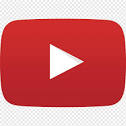 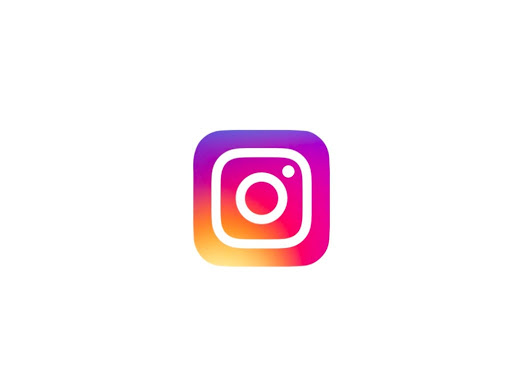 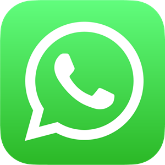 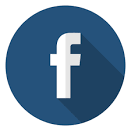